STADIUM SPEAKER
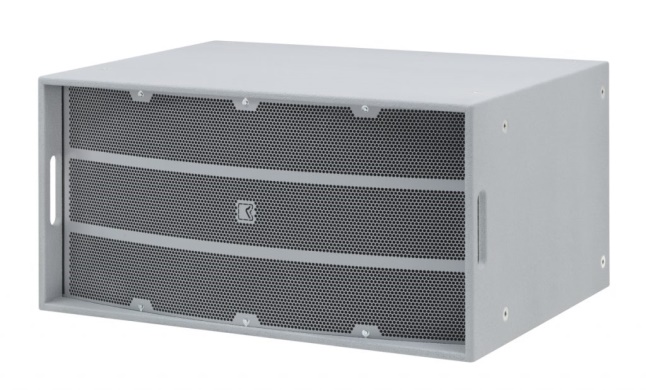 STSUB-215 (Outline)
STADIA의 저음을 채워주는 서브우퍼
매우 높은 효율의 전력처리성능
2 bass-reflex loaded 15 "네오디뮴 우퍼
16개의 M10 리깅 포인트 장착
1